<assembler>
Operating Systems and Architecture
(UFCFCU-30-1)
<outcomes>
After completing this section of the module you will be able to: 
Implement simple programs in assembler language

A more complex program using the techniques from the previous sections
[Speaker Notes: This is the last program]
<objective>
Implement the game Snake in the ARMlite simulator

The game
A two pixel Snake moves automatically around the screen
Its direction is controlled by the WASD keys (Up, Left, Down, Right)
Apples appear at random positions
If the Snake crosses an apple, it grows by one pixel, the score increases and a new apple is drawn

It is game over if:

The Snake crosses itself
The Snake reverses over itself
The Snake crosses the edge of the screen area
[Speaker Notes: Always good to know the specification before you start]
<create a snake>
Start with a simple snake – remember, build this code in a text file then copy/load
Before you run the code – where will the snake start?
//Define registers	// R0-2 reserved for temporary uses 
	// Global variables:	// R3 Tail position	// R4 Head position	// Constants:	MOV R10,#.PixelScreen	MOV R11, #.green //Colour of snake 
	//Initialise game	MOV R3, #1084 //Initialise tail and ...	MOV R4, #1088 //Head next to it (4 bytes = 1 word = 1 pixel) 	STR R11,[R10+R3] //Draw 2-segment snake	STR R11,[R10+R4] 
update: ADD R4,R4,#4 //Increment head position 
	STR R11,[R10+R4] //Draw new head 
	B update
[Speaker Notes: Details of registers etc moved to top, good practice.]
<issues>
What is the main issue so far?

And what can we do about it?
[Speaker Notes: Speed, clock interrupts]
<clock>
Add clock interrupts  to handle the update

Referring back to the previous session

Set up the interrupts with an interval of 50mS after the global register definition
Turn on interrupts at the end of the initialise section
Add an empty main loop after the initialise section to keep the processor running
Delete the B update line
Add the correct return from exception instruction
update is now an interrupt routine

Check that the snake moves at a reasonable speed. 
Adjust the interval if you think it is too fast
[Speaker Notes: They can code this themselves]
<clock>
Your code should have this layout
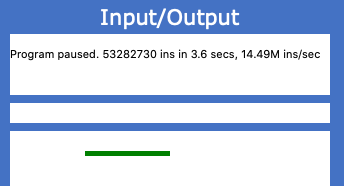 [Speaker Notes: Make sure this is working before they carry on.]
<keyboard>
Add keyboard interrupts  to change direction
Several things need to be done here

Define R7 to hold the ASCII value of the last key pressed
What are the ASCII values for W, A, S & D?
Enable keyboard interrupts
See last session for how to do this
Write an interrupt routine to capture the last keypress value and store it in R7
Change the update subroutine to test the value of the last keypress and change direction accordingly

What values will need to be added to the current pixel position to get its new position: up, down left and right?
<keyboard>
Add a definition to the list of registers

Add the 4 lines of setup code for the keyboard interrupts. Call the interrupt routine keypress
The interrupt routine starts by pushing R0 onto the stack
Then read the last key pressed, compare it to W and branch to updateLastKey if true. Repeat this code for the other 3 keys
Finish by skipping 2 lines if it isn’t a valid key, or moving the key into R7 if it is
// R7 ASCII value of last key pressed
MOV R0, #keyPress
keyPress: PUSH {R0} 
LDR R0,.LastKey //Read the last key pressed 
CMP R0,#87 //W keyBEQ updateLastKey
.
.
.
B .+2 //If not a valid new key  
updateLastKey: 
MOV R7, R0 
POP {R0} 
RFE
[Speaker Notes: The should see where to add this based on the existing structure]
<update>
The update routine begins with comparing the value in R7 with the character code and branching to up, left or down accordingly
The snake will move right by default, so no need to test for that
Then calculate the appropriate head position into R4
Finally draw the new head then return
Test correct operation of all 4 keys
update: 
//Switch on direction of last key 
CMP R7,#87 //W key
BEQ up
.
.
.
right:ADD R4,R4,#4 //+4 moves right one pixel 
B reDraw
down:
.
.
.
redraw:
STR R11, [R10+R4] //Draw new head
RFE
<next>
What still needs doing?
[Speaker Notes: Game over if hit wall, crosses over itself, apples, scoring, only grow after eating apple]